Chapter 05
© 2015 Elsevier, Inc. All rights reserved.
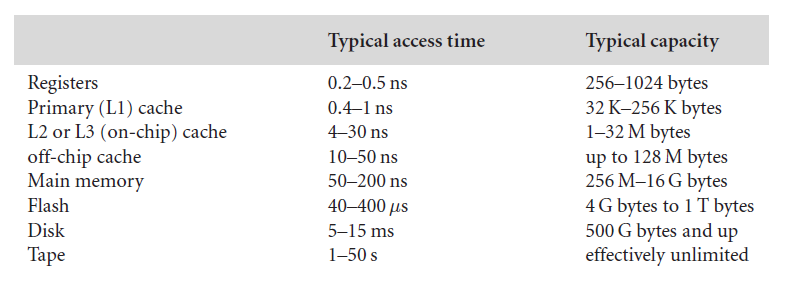 © 2015 Elsevier, Inc. All rights reserved.
2
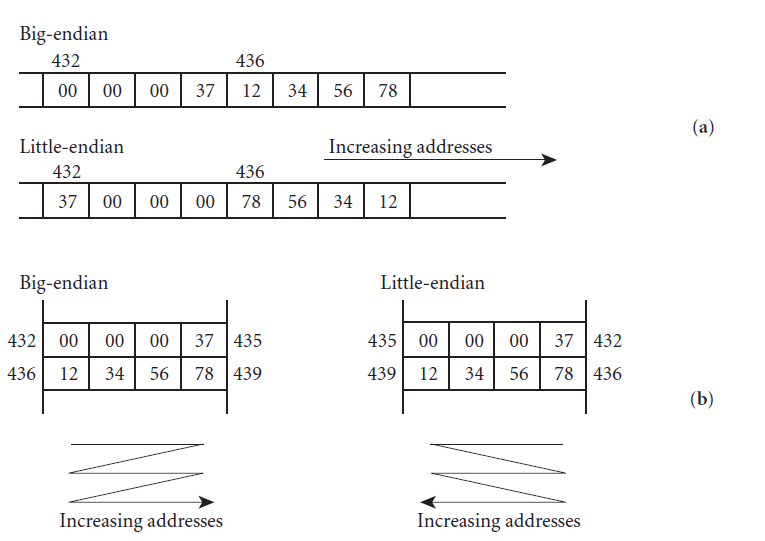 © 2015 Elsevier, Inc. All rights reserved.
3
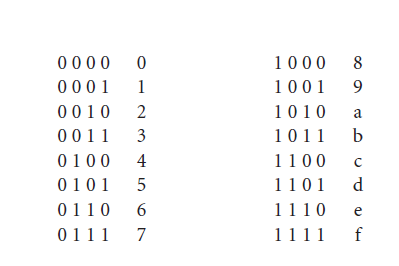 © 2015 Elsevier, Inc. All rights reserved.
4
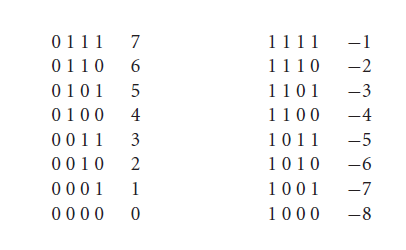 © 2015 Elsevier, Inc. All rights reserved.
5
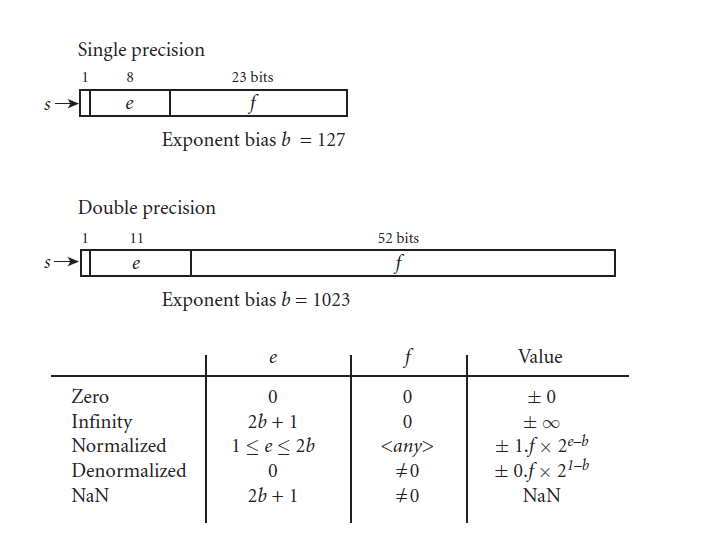 © 2015 Elsevier, Inc. All rights reserved.
6
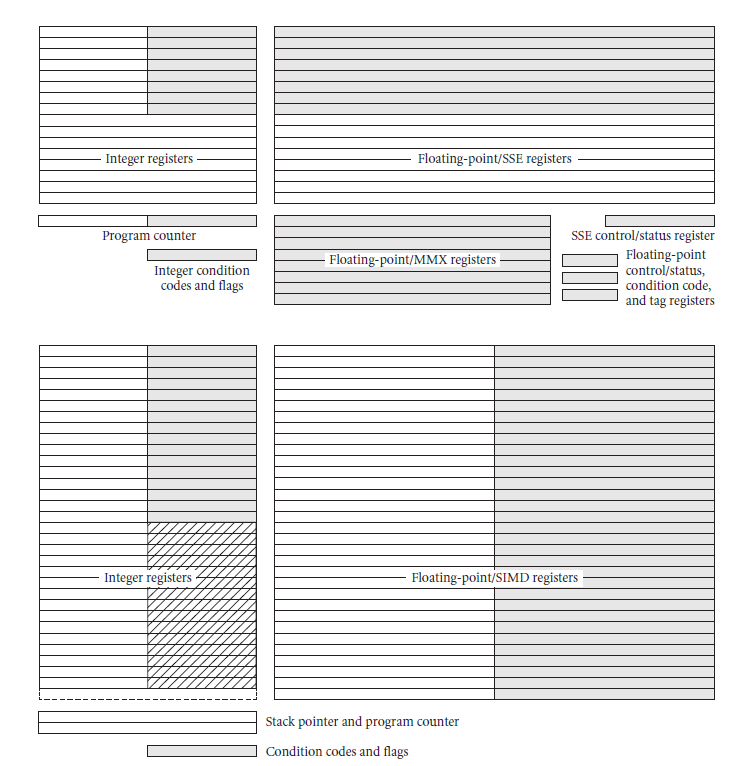 © 2015 Elsevier, Inc. All rights reserved.
7
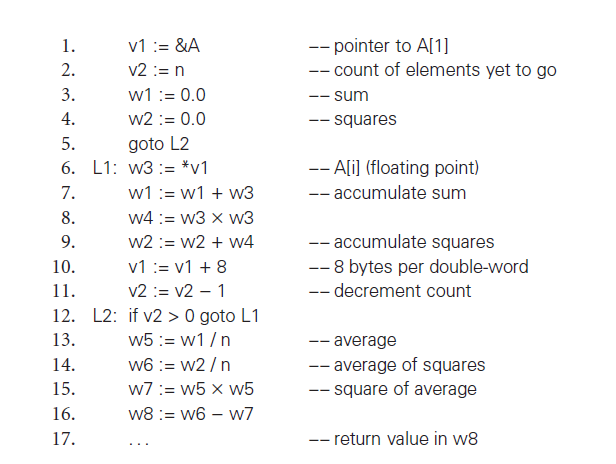 © 2015 Elsevier, Inc. All rights reserved.
8
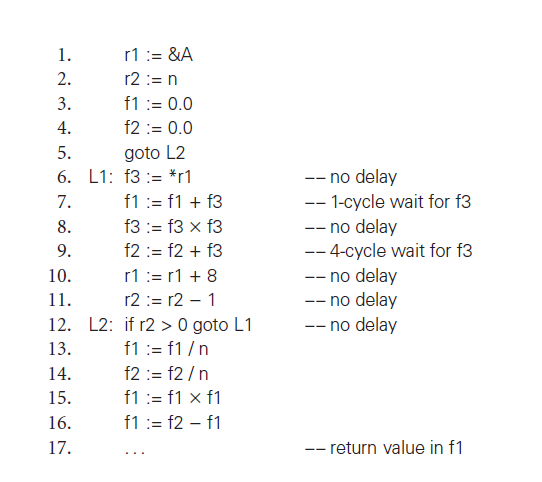 © 2015 Elsevier, Inc. All rights reserved.
9
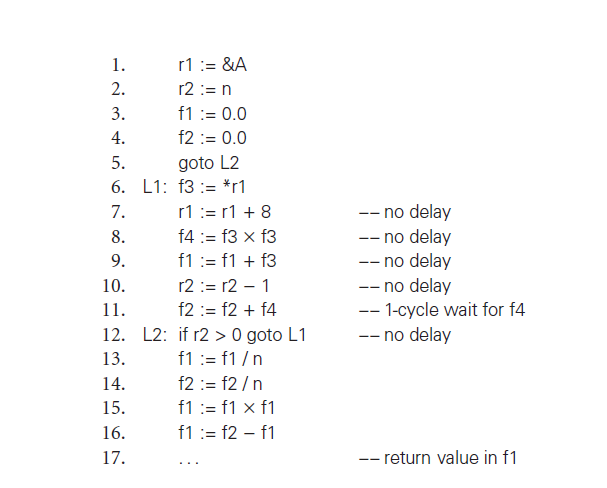 © 2015 Elsevier, Inc. All rights reserved.
10